Evolution
What is this?
Giraffes
Moths
Biogeography
Biogeography is the study of the distribution of species and ecosystems in geographic space and through geological time. Organisms and biological communities vary in a highly regular fashion along geographic gradients of latitude, elevation, isolation and habitat area.
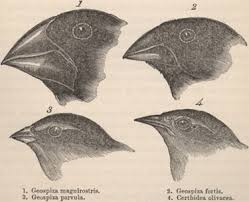 Homologies
Embryology